Безопасная работа в сети Интернет(рекомендации родителям)
Кольцова Алла Владимировна 

Начальник отдела контроля и надзора за соблюдением законодательства о персональных данных Управления Роскомнадзора по Амурской области
Благовещенск, 2019
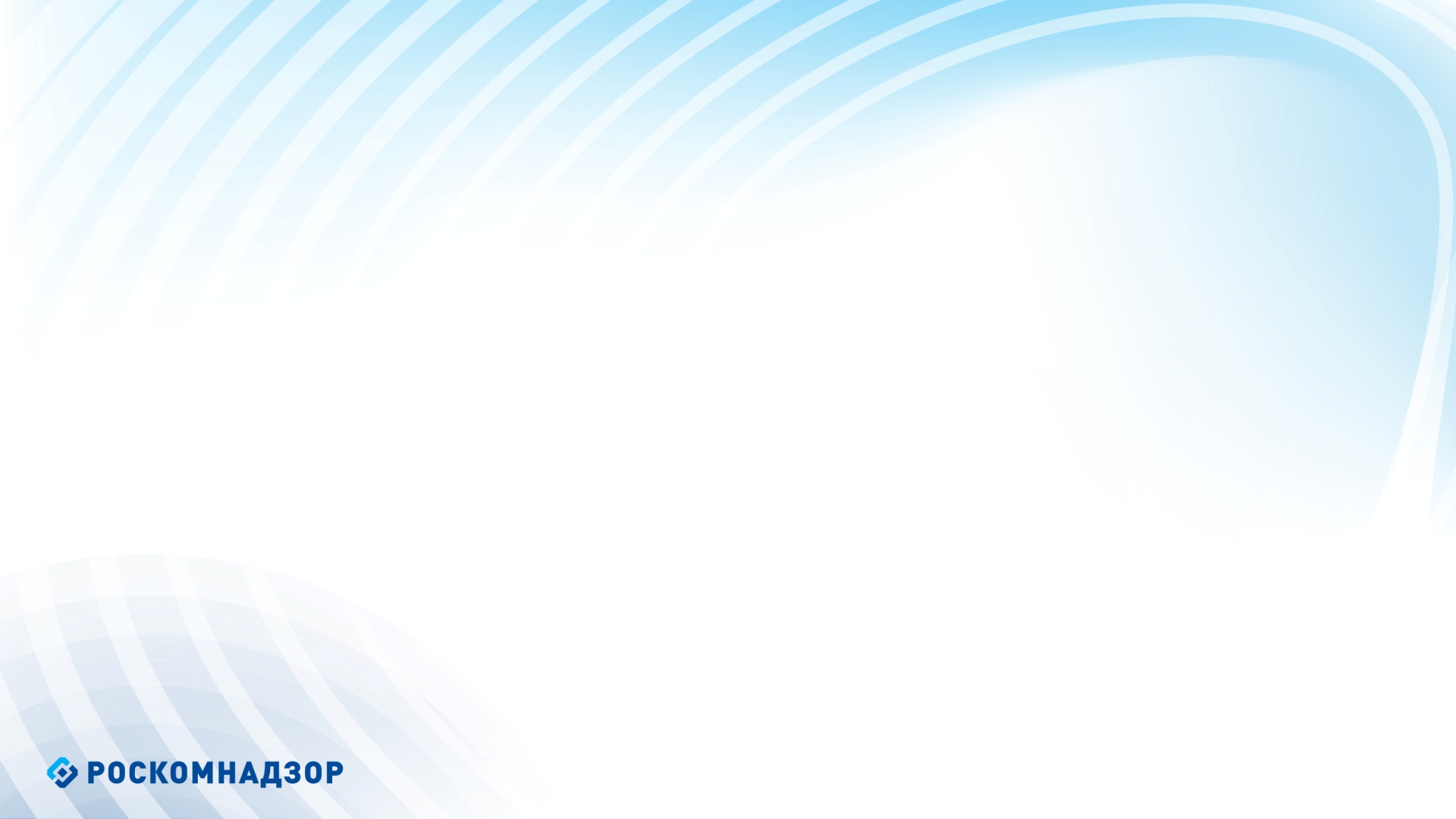 Федеральный закон от  27.07.2006 № 152-ФЗ «О персональных данных» определяет понятие «персональные данные»
Персональные данные – это любая информация, относящаяся к прямо или косвенно определенному или определяемому  физическому лицу (субъекту персональных данных).

Специальные категории персональных данных: расовая, национальная принадлежность, политические взгляды, религиозные или философские убеждения, состояние здоровья, интимная жизнь.

Биометрические персональные данные - сведения, которые характеризуют физиологические и биологические особенности человека, на основании которых можно установить его личность и которые используются оператором для установления личности субъекта персональных данных.
2
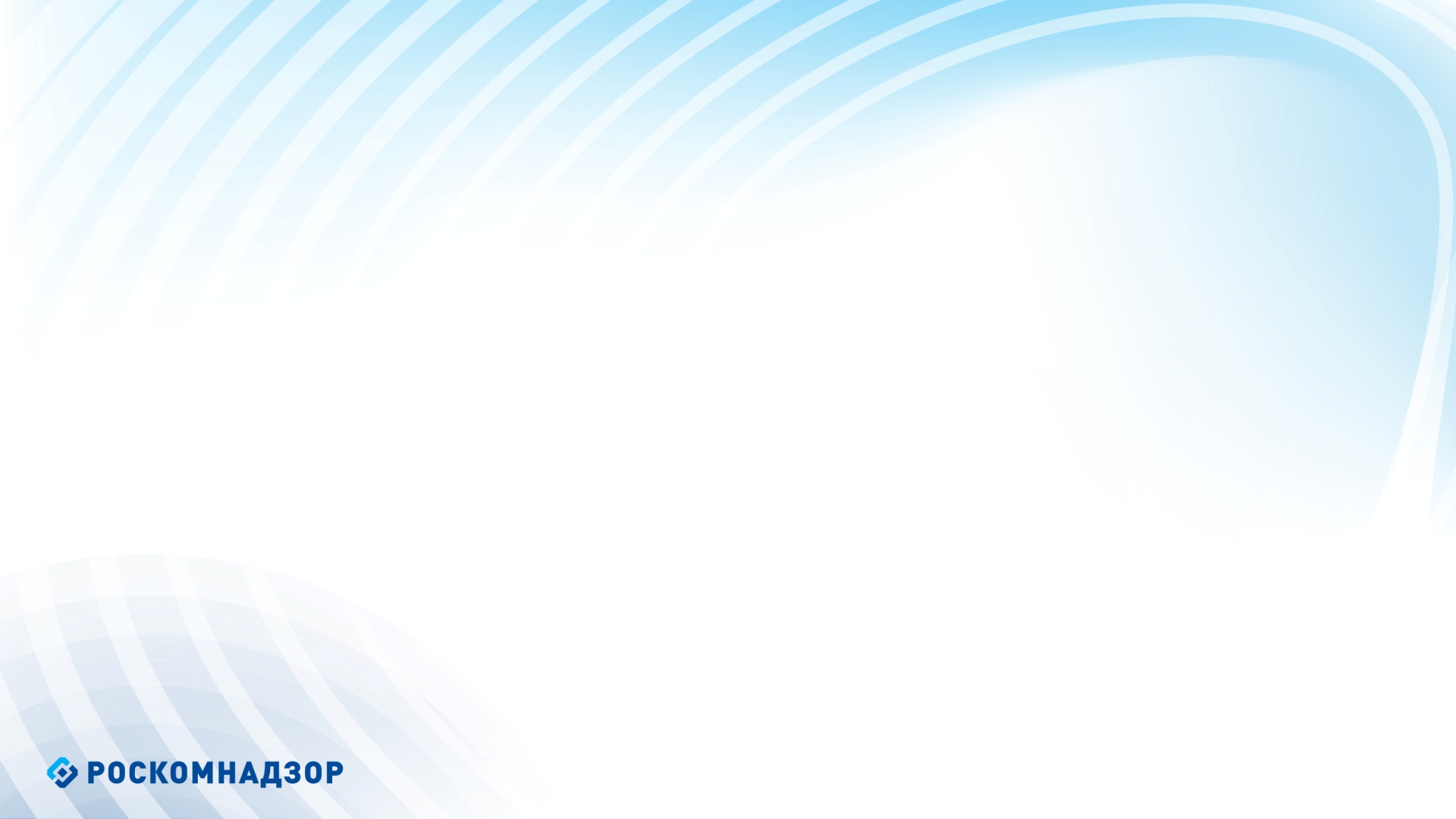 Виртуальные риски с использованием персональных данных

Коммуникационные риски: 
Он-лайн знакомства (виртуальные знакомства на различных интернет-сервисах, предоставляющих пользователям услуги по виртуальному общению с другими пользователями, вторжение в частную жизнь).

Киберпреследование (Киберсталкинг), троллинг — это использование Интернета для преследования или домогательств человека, группы людей или организации, провокации или издевательства в сетевом общении.

Риски, связанные с нарушением безопасности
Он-лайн мошенничество (фишинг (фарминг), вишинг, мошеннические интернет-магазины).

Вирусы, программы – трояны и программы – шпионы, нежелательная почта (спам)
3
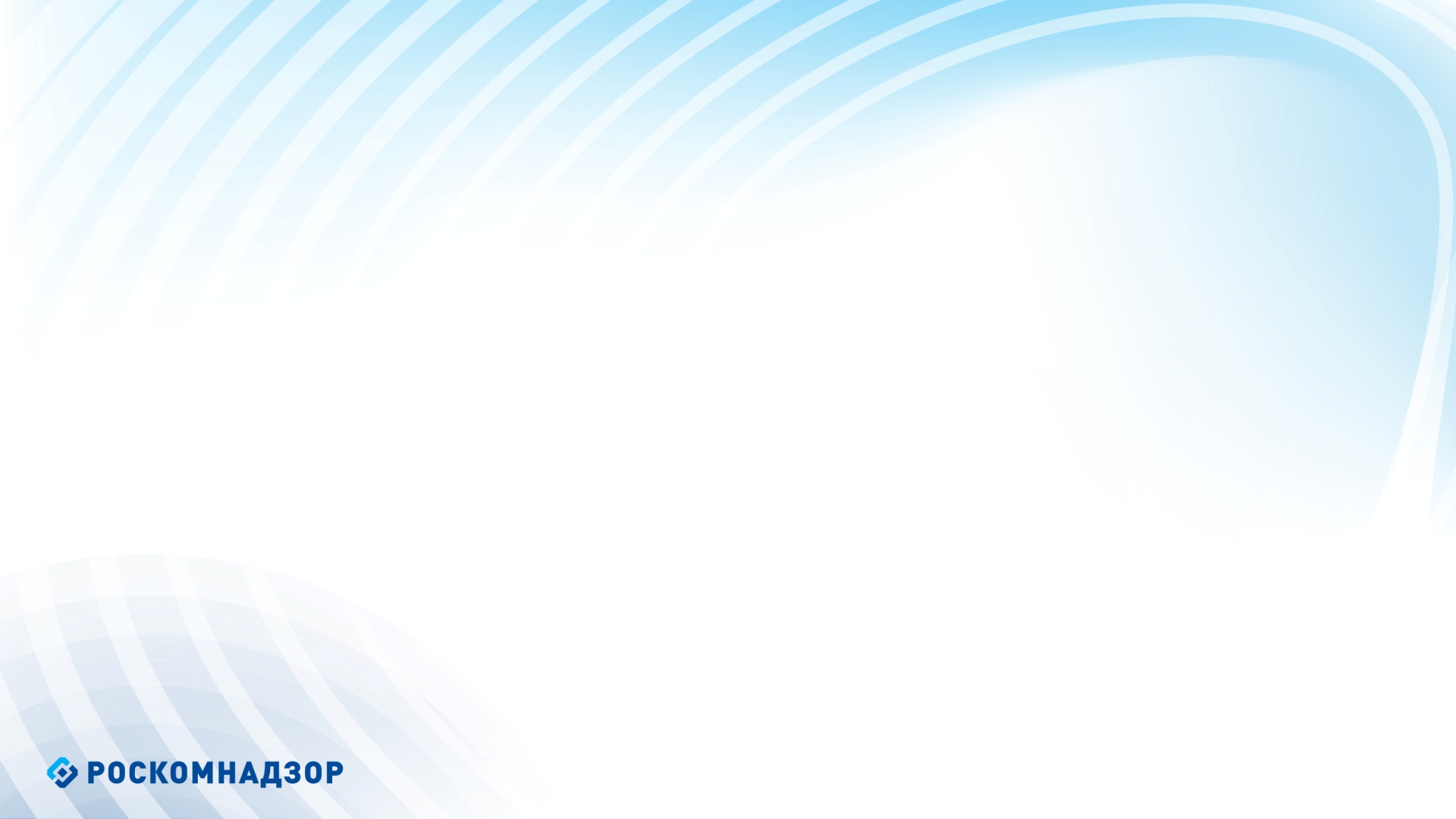 ОН-ЛАЙН ЗНАКОМСТВА «груминг» - установление дружеских отношений с ребенком с целью вступления в сексуальный контакт

В России проблема встречи с онлайн-незнакомцами остается одной из самых важных среди коммуникационных интернет-рисков. Половина российских детей постоянно знакомится в интернете с новыми людьми, а 40% детей признаются, что встречались с интернет - знакомыми в реальной жизни. 

ХИЩНИКИ – это люди используют Интернет, чтобы заманить детей на личную встречу
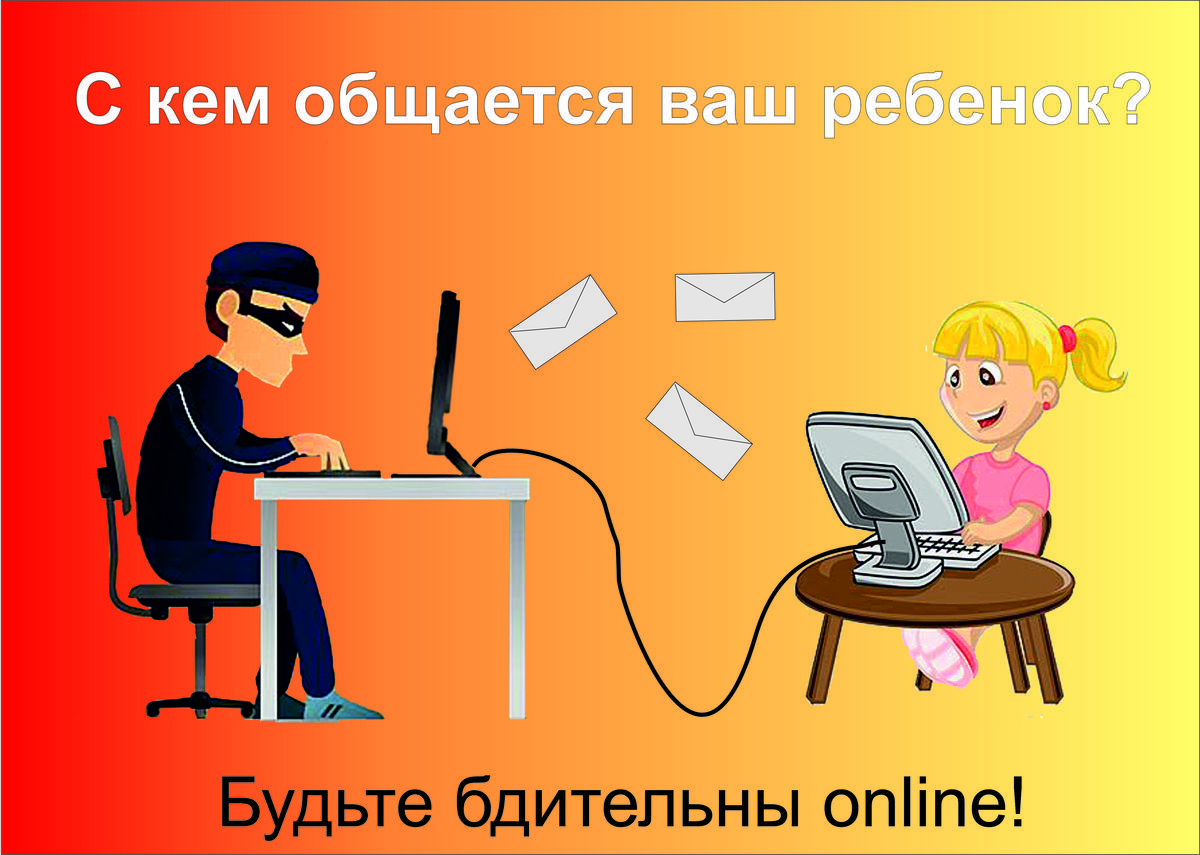 Правило № 1 
Рассказывайте детям, что никогда не стоит встречаться с друзьями из Интернета, которых они не знают в реальной жизни. Ведь люди могут оказаться совсем не теми, за кого себя выдают.
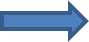 4
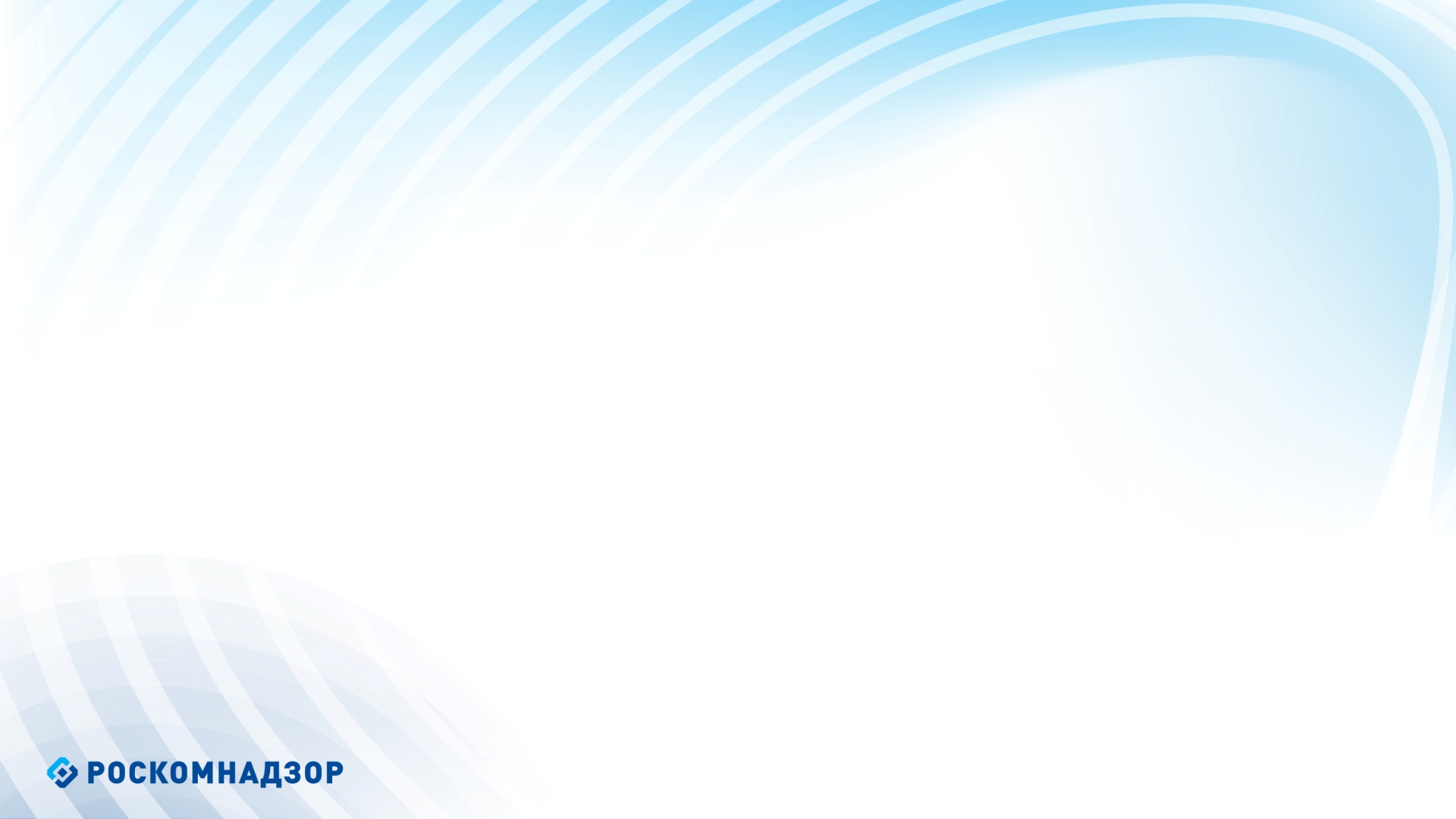 Киберпреследование (Киберсталкинг), троллинг

Киберсталкинг — это использование Интернета для преследования или домогательств человека, группы людей или организации. Под него могут попасть ложные обвинения, сплетни и клевета. К киберсталкингу также можно отнести мониторинг, похищение личности, угрозы, вандализм, вымогательство секса или собирание информации, которая может быть использована для запугивания или домогательств. Киберсталкером может быть как человек незнакомый, так и человек, знакомый жертве. Он может анонимно вовлекать незнакомых людей онлайн.

Тро́ллинг — форма социальной провокации или издевательства в сетевом общении, использующаяся как персонифицированными участниками, заинтересованными в большей узнаваемости, публичности, эпатаже, так и анонимными пользователями без возможности их идентификации. Ближайшие понятия — это искушение, провокация и подстрекательство — то есть сознательный обман, клевета, возбуждение ссор и раздоров, призыв к неблаговидным действиям.

Киберхулиганы – и дети и взрослые могут использовать Интернет, чтобы изводить или запугивать других людей. 
Правило № 2
Объясняйте детям, что в он-лай среде встречаются такие же хулиганы, как и в реальной жизни. В случае проявления подобных действий необходимо сообщить взрослым или обратиться в правоохранительные органы. Вышеуказанные действия уголовно наказуемы.
5
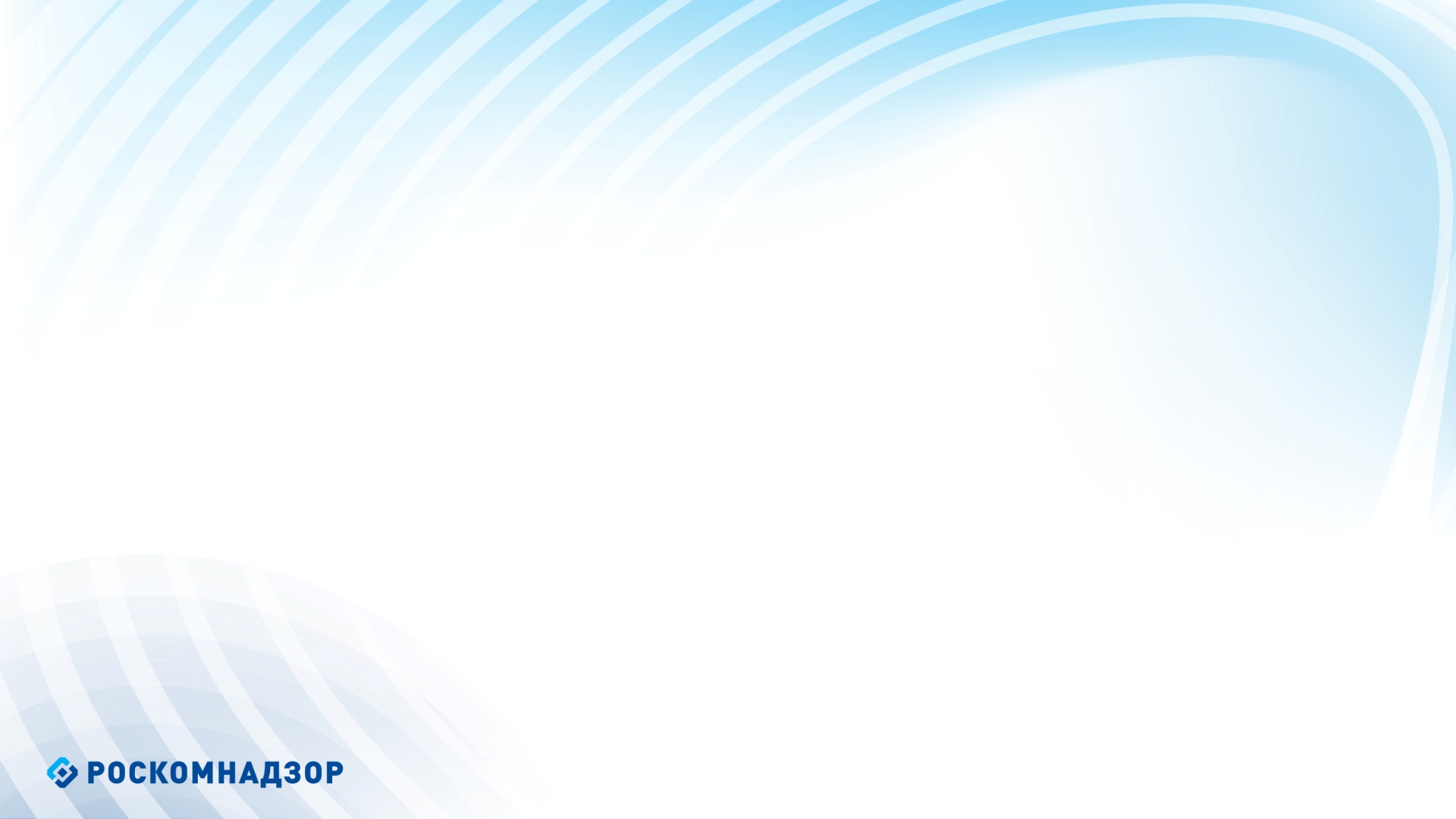 МОШЕННИЧЕСТВО В ОН - ЛАЙН СРЕДЕ
Фишинг (Фарминг) - это вид интернет-мошенничества, целью которого является получение доступа к конфиденциальным данным пользователей — логинам и паролям, доступ к аккаунтам и банковским счетам.

Вишинг - это один из методов мошенничества, целью которого является стимулирование к совершению определенных действий со своим карточным счетом / платежной картой.

Мошеннические интернет-магазины - сайт, торгующий товарами посредством сети Интернет. Как правило никакого товара после оплаты пользователь не получает, а сайт не существует.
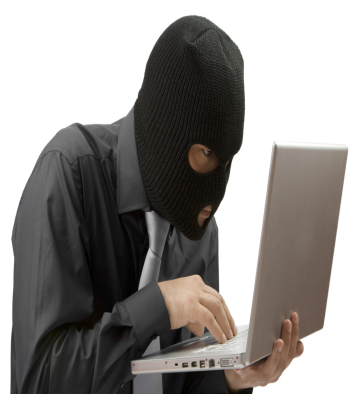 Правило № 3 
Доводите до детей информацию об использовании и регулярном обновлении антивирусных программ.
Использование  защиты электронного почтового ящика (отключить предварительный просмотр).
Не открывать и не загружать вложения электронных писем от незнакомых и сомнительных адресатов.
Несанкционированный обмен музыкой, видео и другими файлами может повлечь загрузку вредоносных программ
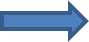 6
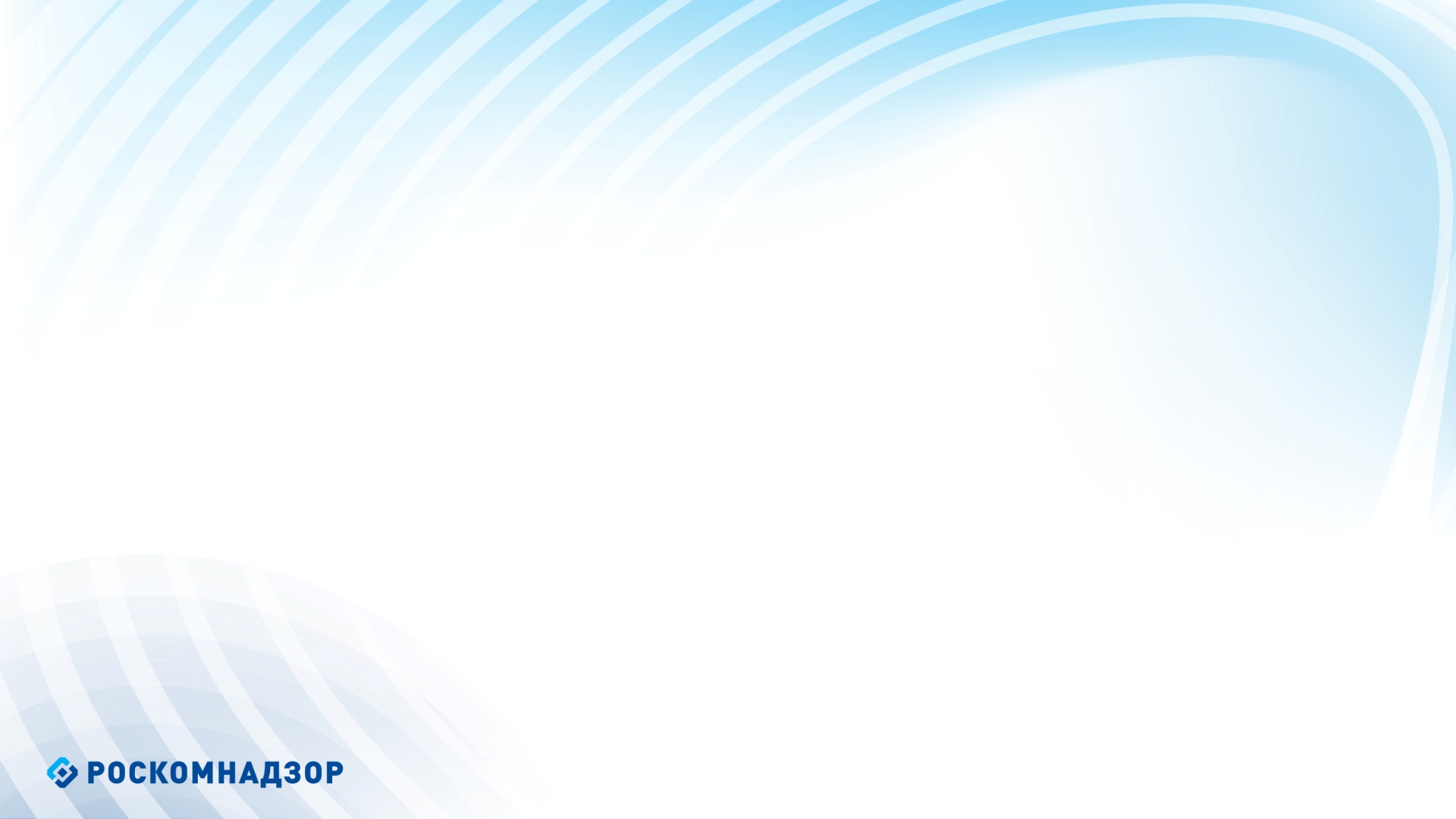 Вирусы, программы – трояны и программы - шпионы
Вирусы и программы - черви – это программы, проникающие в компьютер для копирования, повреждения или уничтожения данных.

Программы - трояны – это вирусы, имитирующие полезные программы для уничтожения данных, повреждения компьютера и похищение личных сведений.

Программы – шпионы – это программы, отслеживающие ваши действия в интернете или отображающие навязчивую рекламу.
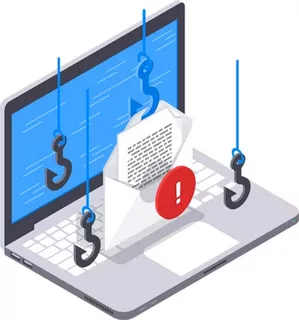 Правило № 4 Установите на свои ПК защитное ПО (антивирус) и следите за регулярностью обновления антивирусных баз. Нельзя запускать подозрительные приложения, присланные по электронной почте и через интернет-мессенжеры. Проверяйте адреса при переходе на сайты.
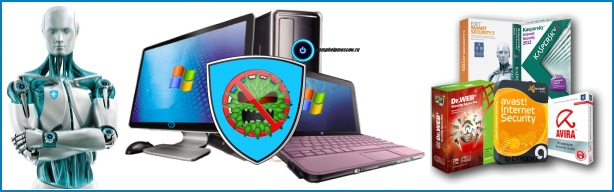 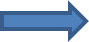 7
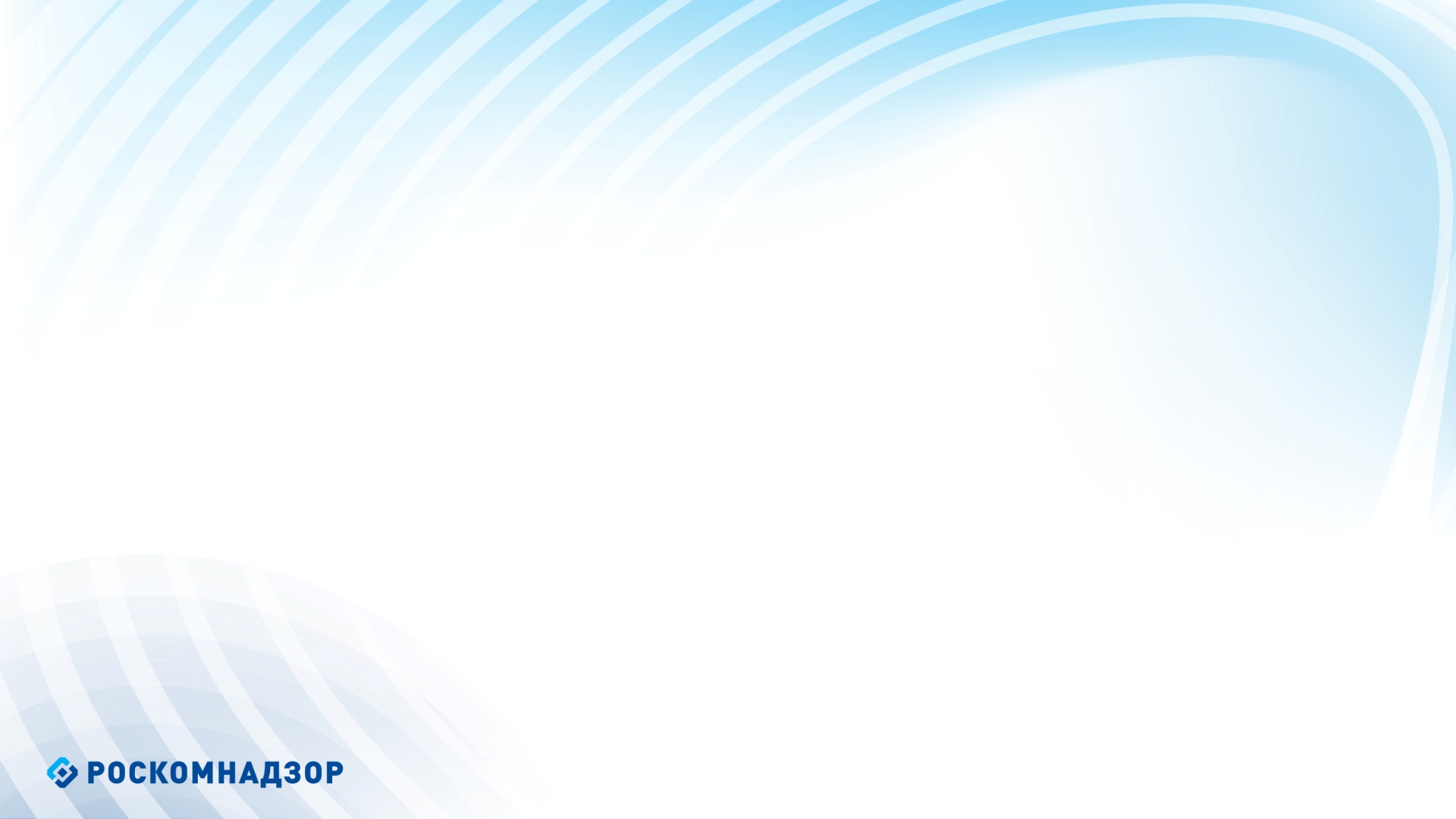 Вторжение в частную жизнь
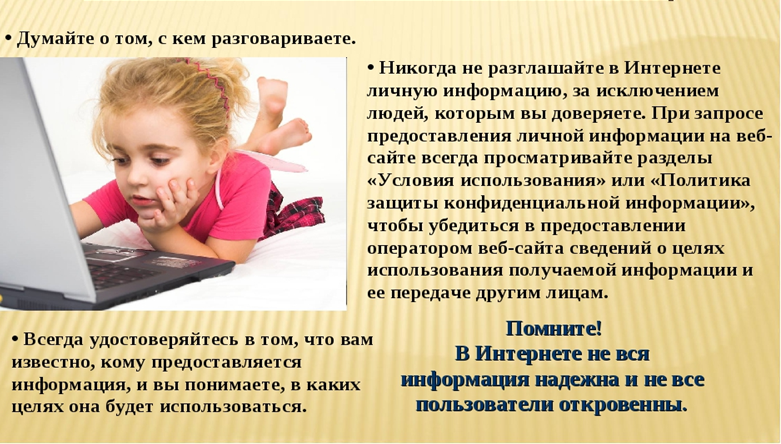 Заполняя различные формы в Интернете можно оставить конфиденциальные сведения о себе или своей семье             шантаж, вымогательство, запугивание
Правило № 5 
Никогда не разглашайте в Интернете личную информацию, за исключением людей, которым вы доверяете. При запросе предоставления личной информации на веб-сайте всегда просматривайте разделы «Условия использования» или «Политика защиты конфиденциальной информации», убедитесь о целях использования ваших персональных данных.
Не разрешайте ребенку предоставлять личную информацию через Интернет. В Интернете не вся информация надежна и не все пользователи откровенны.
Ребенку нужно знать, что нельзя через Интернет давать сведения о своем имени, возрасте, номере телефона, школе или домашнем адресе. Научите ребенка использовать прозвища (ники) при общении через Интернет: анонимность – отличный способ защиты. 
Не выкладывайте фото ребенка на веб-страницах или публичных форумах.
.
8
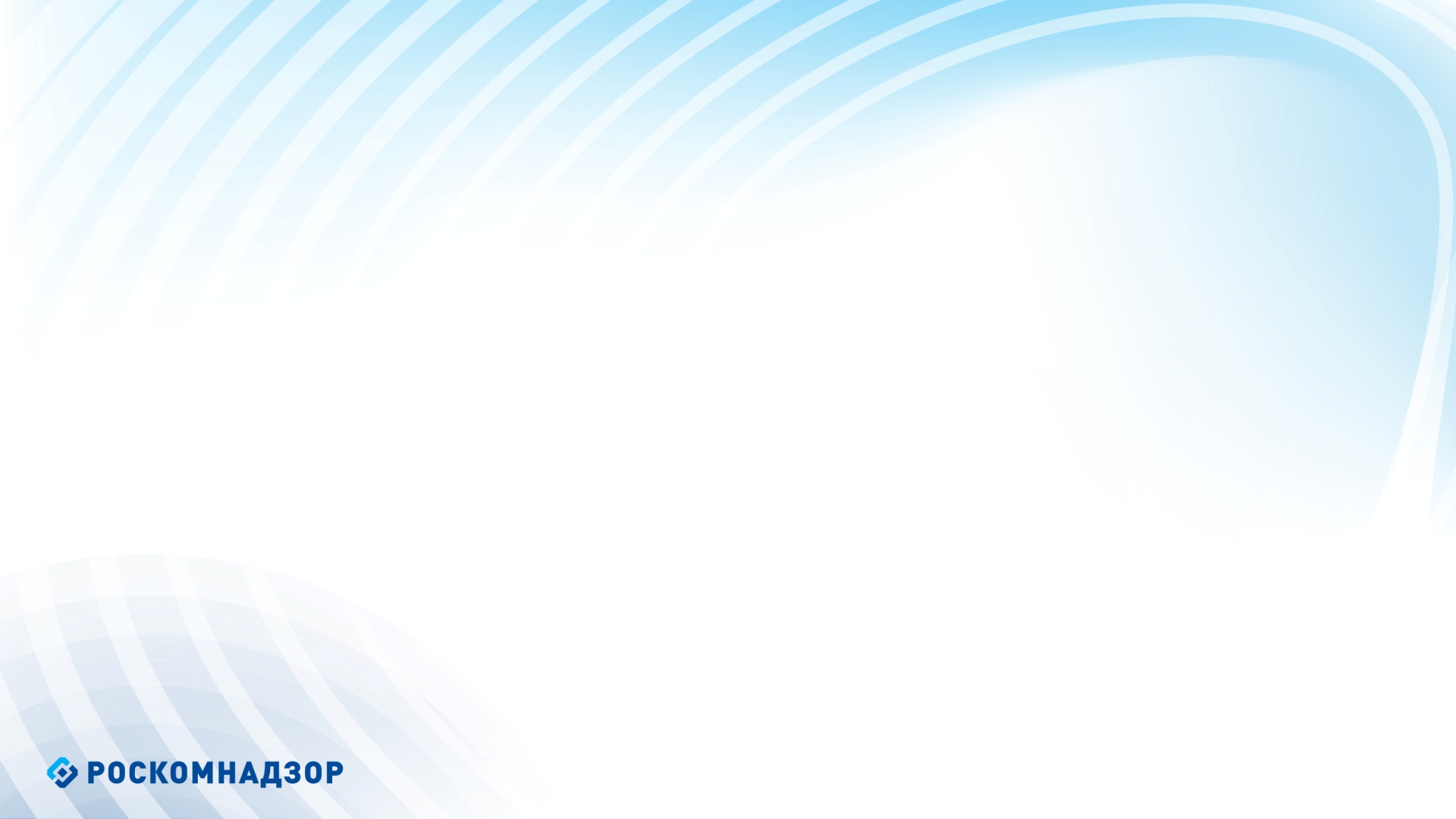 Риски, связанные с содержанием информации (контентные риски): 
нецензурные тексты, запрещенная информация, пропаганда экстремизма, нарушение авторских прав, пропаганда наркотиков .

Защита детей от негативной и опасной 
информации в сети Интернет

Безопасность в интернете и, в первую очередь, безопасность детей – это не только антивирусы, фильтры и профессиональная информационная безопасность. Наибольшую угрозу для детей представляет: 
 «негативный» контент 
Особенностью детского восприятия является абсолютное доверие детей к приходящей из интернета информации, контактам, коммуникациям. Россия, по сравнению  со странами Евросоюза, входит в зону повышенного риска, определяемую остро стоящими вопросами обеспечения безопасности детей и подростков в глобальной сети. Больше 40% детей в России сталкиваются с изображениями сексуального характера в интернете или других источниках. И каждый шестой ребенок из них видит сексуальные изображения каждый день или почти каждый день, каждый пятый — систематически 1–2 раза в неделю.
9
Соблюдение требований Федерального Закона от 29.12.2010 №436-ФЗ «О защите детей от информации, причиняющей вред их здоровью и развитию»
Управление Роскомнадзора по Амурской области
Благовещенск, 2019
К информации, причиняющей вред здоровью и (или) развитию детей относится:
Побуждающая детей к совершению действий, представляющих угрозу их жизни и (или) здоровью, в том числе к причинению вреда своему здоровью, самоубийству, либо жизни и (или) здоровью иных лиц, либо направленная на склонение или иное вовлечение детей в совершение таких действий;

Способная вызвать у детей желание употребить наркотические, психотропные и (или) одурманивающие вещества, табачные изделия, алкогольную и спиртосодержащую продукцию, принять участие в азартных играх, заниматься проституцией, бродяжничеством и попрошайничеством;
4
3. Обосновывающая, оправдывающая допустимость, побуждаемая к насилию и жестокости, либо побуждающая осуществлять насильственные действия по отношению к людям или животным;
3.1  Содержащая изображение или описание сексуального насилия; 

4. Отрицающая семейные ценности, пропагандирующая нетрадиционные сексуальные отношения и формирующая неуважение к родителям и (или) другим членам семьи;
3. Обосновывающая, оправдывающая допустимость, побуждаемая к насилию и жестокости, либо побуждающая осуществлять насильственные действия по отношению к людям или животным;
3.1  Содержащая изображение или описание сексуального насилия; 

4. Отрицающая семейные ценности, пропагандирующая нетрадиционные сексуальные отношения и формирующая неуважение к родителям и (или) другим членам семьи;
5. Оправдывающая противоправное поведение;

6. Содержащая нецензурную брань;

7. Содержащая информацию порнографического характера;

8. О несовершеннолетнем, пострадавшем в результате противоправных действий.
Категории информационной продукции и знаки информационной продукции указывающие на её определенное возрастное ограничение
0+
1) информационная продукция для детей, не достигших возраста шести лет

2) информационная продукция для детей, достигших возраста шести лет

3) информационная продукция для детей, достигших возраста двенадцати лет;

4) информационная продукция для детей, достигших возраста шестнадцати лет
5) информационная продукция, запрещенная для детей
6+
12+
16+
18+
Демонстрация знака информационной продукции при осуществлении телевизионного вещания в соответствии с требованиями Приказом Минкомсвязи России от 17.08.2012 N 202
Знак демонстрируется в начале трансляции 
каждой новой телепрограммы, телепередачи, а также при каждом возобновлении их трансляции (после прерывания рекламой и (или) иной информацией)

Продолжительность демонстрации знака информационной продукции 
должна составлять не менее 8 секунд 


Анонсы телепрограмм, телепередач, содержащих информацию, причиняющую вред здоровью и (или) развитию детей, должны сопровождаться сообщением об этом посредством размещения в них соответствующего знака информационной продукции
Пример звукового сообщение для радиоканалов, радиопрограмм
«Без возрастных ограничений»	
	«Для детей старше шести лет»
		«Для детей старше двенадцати лет»	
			«Для детей старше шестнадцати лет»
				«Запрещено для детей»
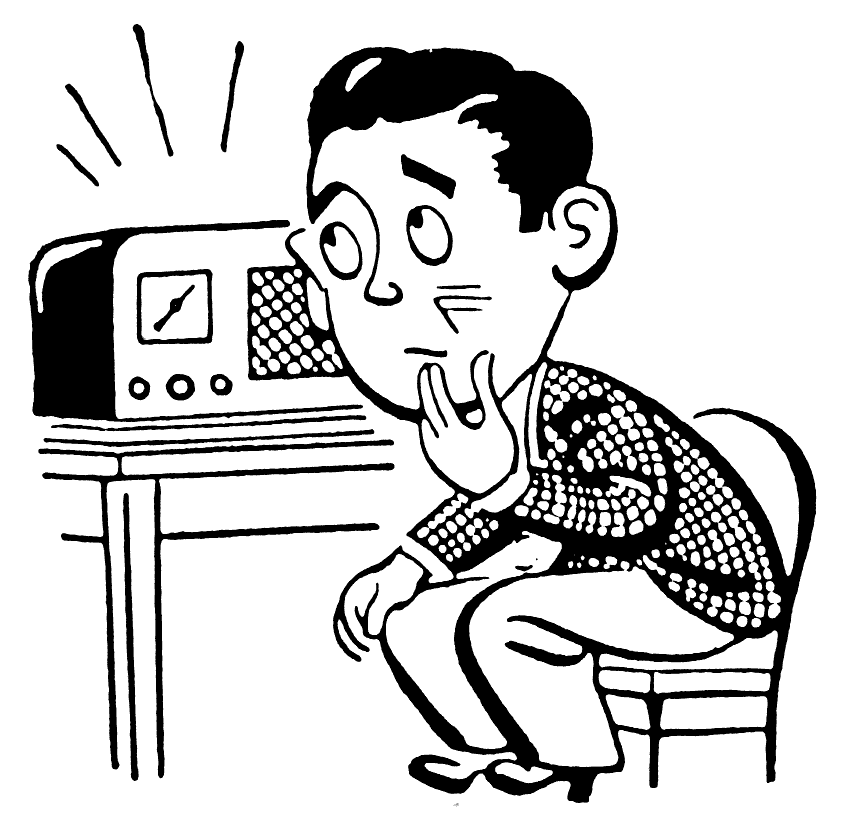 «В эфире программа «Музыкальная минутка», программа для детей старше шести лет»

«Далее на радиоканале «Новости», информационная продукция предназначена для детей старше шестнадцати лет»
Ограничения для распространения запрещенной для детей продукции, предусмотренные действующим законодательством
Информационная продукция со знаком «18+» - не подлежит распространению посредством теле- и радиовещания с 4 часов до 23 часов по местному времени


Информационная продукция со знаком «16+» - не подлежит распространению посредством теле- и радиовещания с 7 часов до 21 часа по местному времени
СПАСИБО ЗА ВНИМАНИЕ!

Управление Роскомнадзора по 
Амурской области

сайт: 28.rkn.gov.ru

 Контактная информация
Управление Роскомнадзора по Амурской области, 
675000, г. Благовещенск, ул. Ленина, д. 113, 
email:  rsockanc28@rkn.gov.ru
приемная: (4162) 49-40-28